Information and organization: 
The IFAST Workshop 2024 on 
Bunch-by-Bunch Feedback Systems and Related Beam Dynamics
KARA Large Seminar Room, 4. March 2024
Akira Mochihashi, KIT - IBPT
Information
Transport
Workshop shuttle bus will take you between the KIT North Campus and Achat Hotel Karlsruhe every morning/evening. 

A shuttle bus organised by KIT is also available from the KIT North Campus to the South Campus in Karlsruhe City. 

Please be aware: everyone entering the KIT North Campus must be controlled at the entrance gate.
Kickoff Meeting: IFAST Workshop 2024 on Bunch-by-Bunch Feedback Systems and Related Beam Dynamics
2
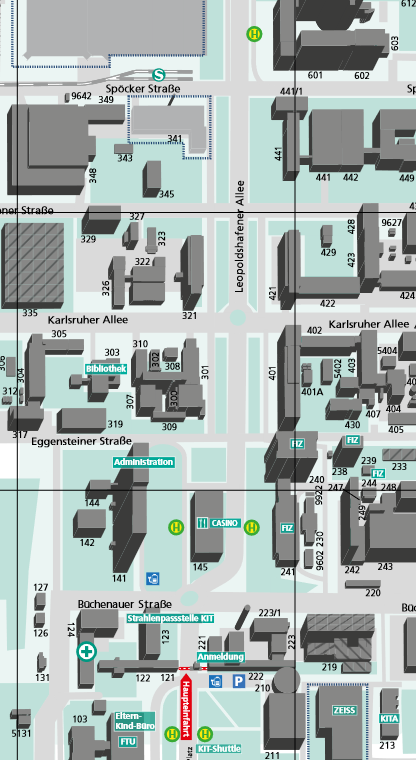 Campus Shuttle
Canteen
Seminar Room
We are here
Kickoff Meeting: IFAST Workshop 2024 on Bunch-by-Bunch Feedback Systems and Related Beam Dynamics
3
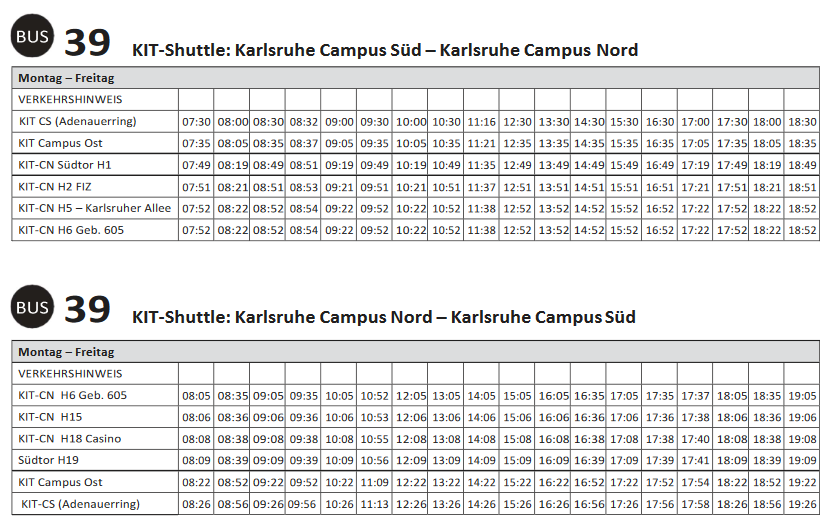 Campus South (Karlsruhe) to Campus North (KARA)
Campus North (KARA) to Campus South (Karlsruhe)
Kickoff Meeting: IFAST Workshop 2024 on Bunch-by-Bunch Feedback Systems and Related Beam Dynamics
4
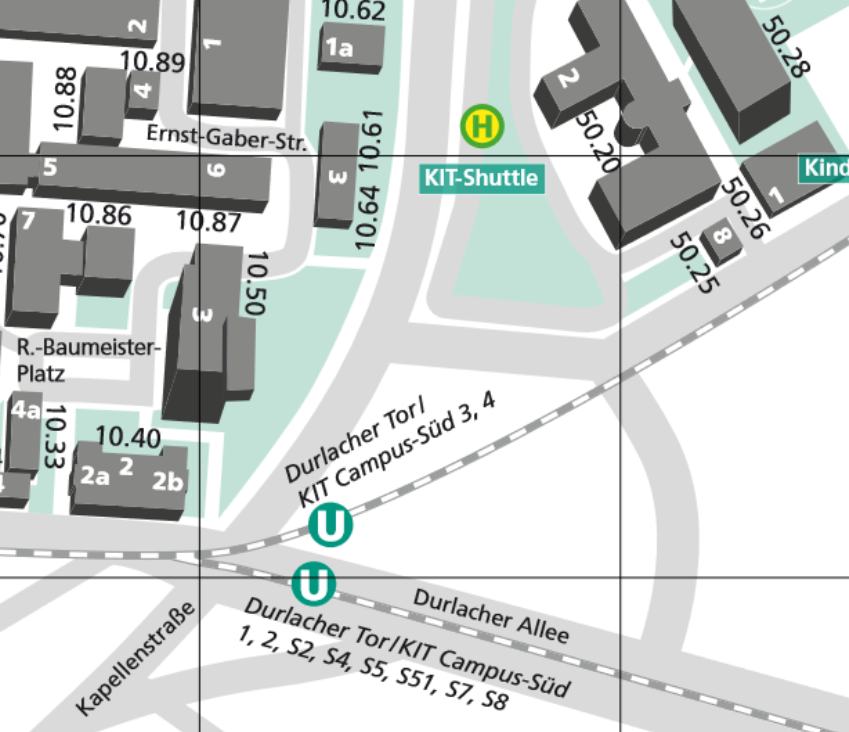 KIT Shuttle
Bus-Stop
Tram Station
Durlacher Tor / KIT Campus Süd
To the Central Station:
2, S4, S7 and S8
Kickoff Meeting: IFAST Workshop 2024 on Bunch-by-Bunch Feedback Systems and Related Beam Dynamics
5
Information
Lunch
Boucher (10€ per ticket) is available at the KIT canteen. 
We will go on foot together. 
This week‘s menu (English)… uploaded on the timetable: info session

Group picture
On Monday, before lunch

Workshop Dinner
Achat Hotel Karlsruhe at 19:00
The workshop shuttle bus will take you to the Achat hotel directly.
Kickoff Meeting: IFAST Workshop 2024 on Bunch-by-Bunch Feedback Systems and Related Beam Dynamics
6
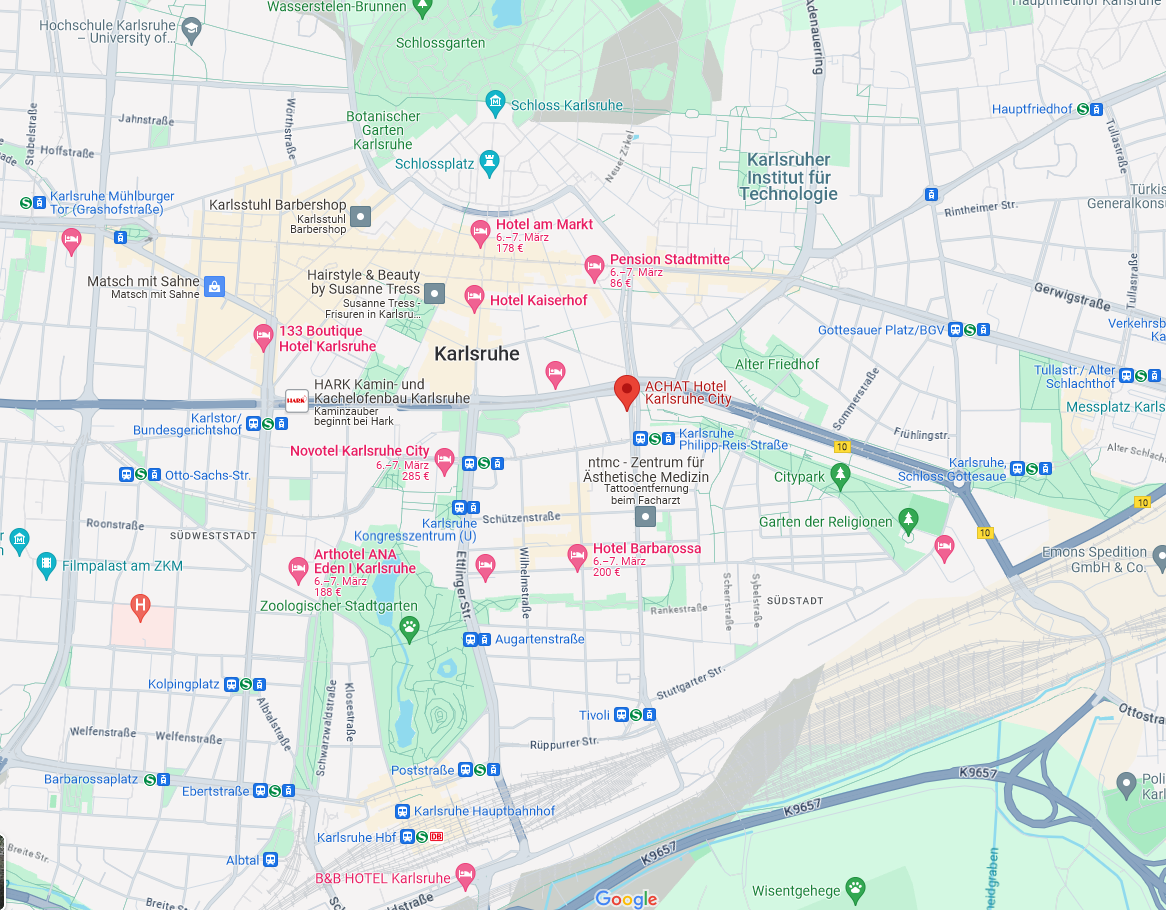 Kickoff Meeting: IFAST Workshop 2024 on Bunch-by-Bunch Feedback Systems and Related Beam Dynamics
7
Organization
Presentation
20 Minutes for talk + 5 Minutes for discussion
Please respect the timetable (The bus can‘t wait so long time...)

Discussion sessions
10 Minutes after each session category
Just before the closing remark
For additional discussions and planning joint experiments
Kickoff Meeting: IFAST Workshop 2024 on Bunch-by-Bunch Feedback Systems and Related Beam Dynamics
8
Organization
Safety Instructions (important!)
The participants who will join the experiment must take the safety instructions before the experiment.
The safety instructions will start after the lunch break on 5. March in the KARA large seminar hall. It will take around 30 Minutes.  
After the safety instructions, we start the site tour and the experiment. 

People who will not join the experiment will start the site tour after the lunch break (during the safety instructions).
Kickoff Meeting: IFAST Workshop 2024 on Bunch-by-Bunch Feedback Systems and Related Beam Dynamics
9
Organization
Site Tour

Three groups
The KARA control room and walking around the KARA storage ring floor

The FLUTE (linear accelerator) hall 

After the site tour, we move to the KARA control room directly and start the experiments.
Kickoff Meeting: IFAST Workshop 2024 on Bunch-by-Bunch Feedback Systems and Related Beam Dynamics
10